Financial
Status
Update
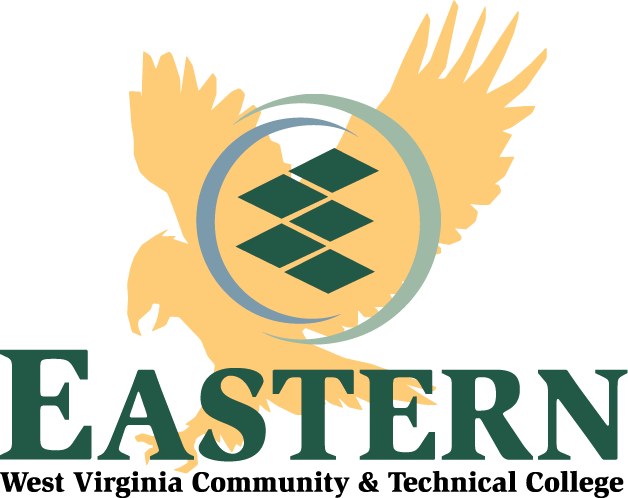 Board of Governors Meeting – December 20, 2023
Financial Highlights
Cash Balances (at 11/30/23)

Budget -vs- Actual (Cash Basis) (at 11/30/23)

Current Year Actual –vs- Previous Year Actual (Cash Basis) (at 11/30/23)

Budget Revisions (for the month of 11/23)
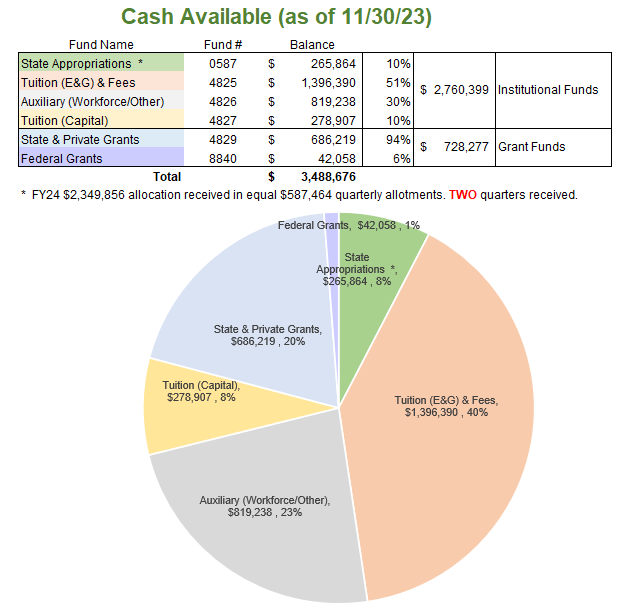 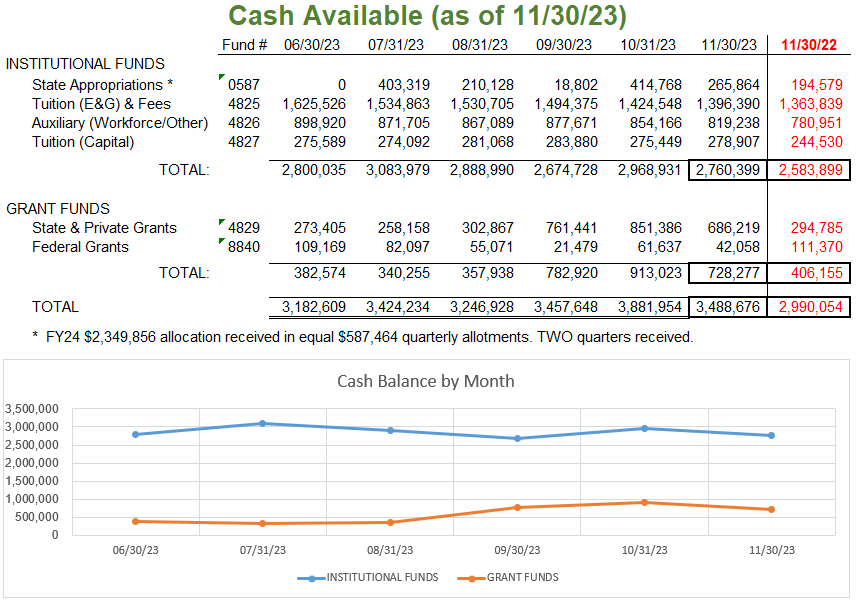 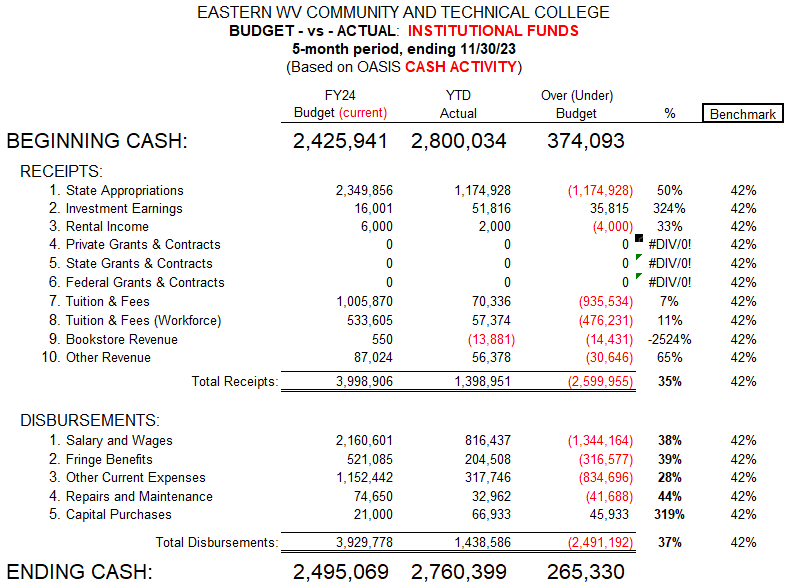 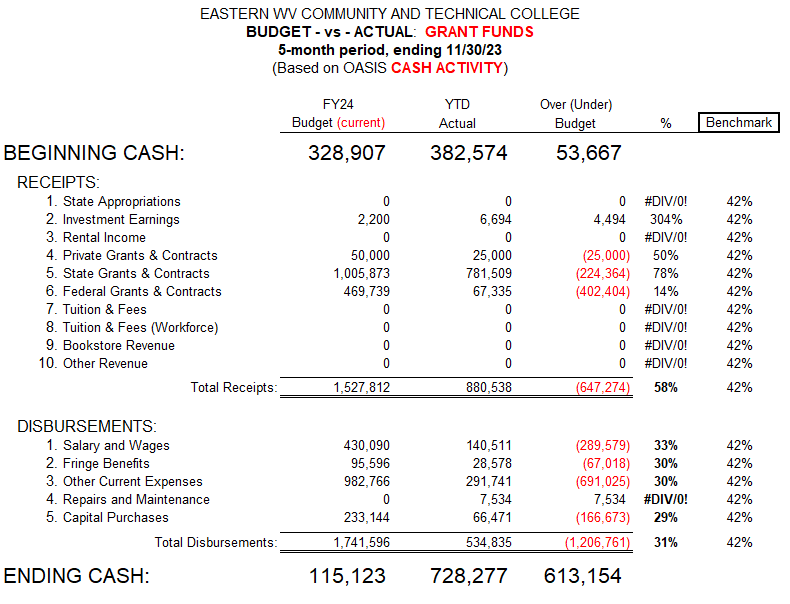 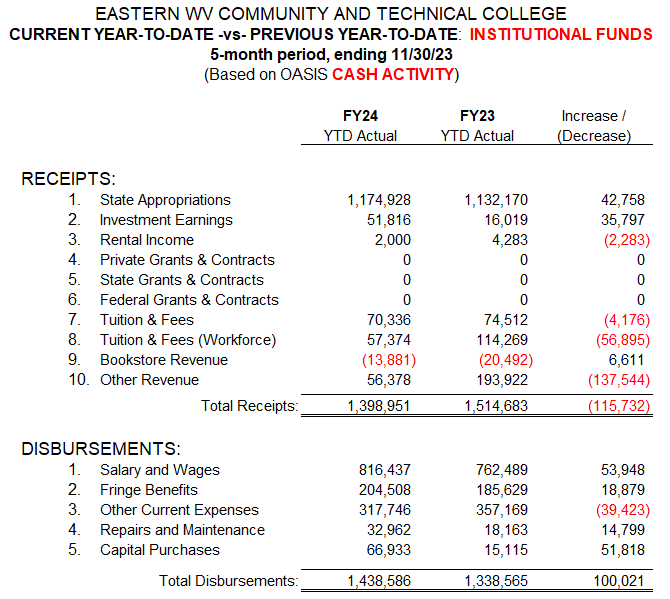 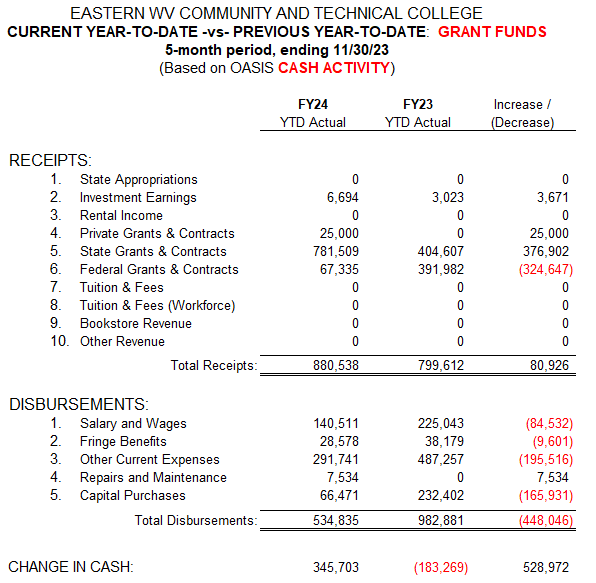 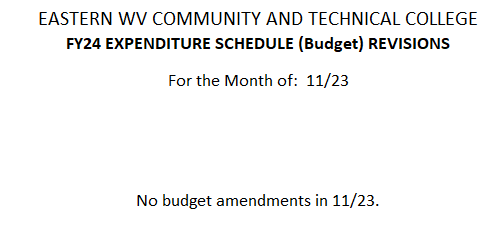